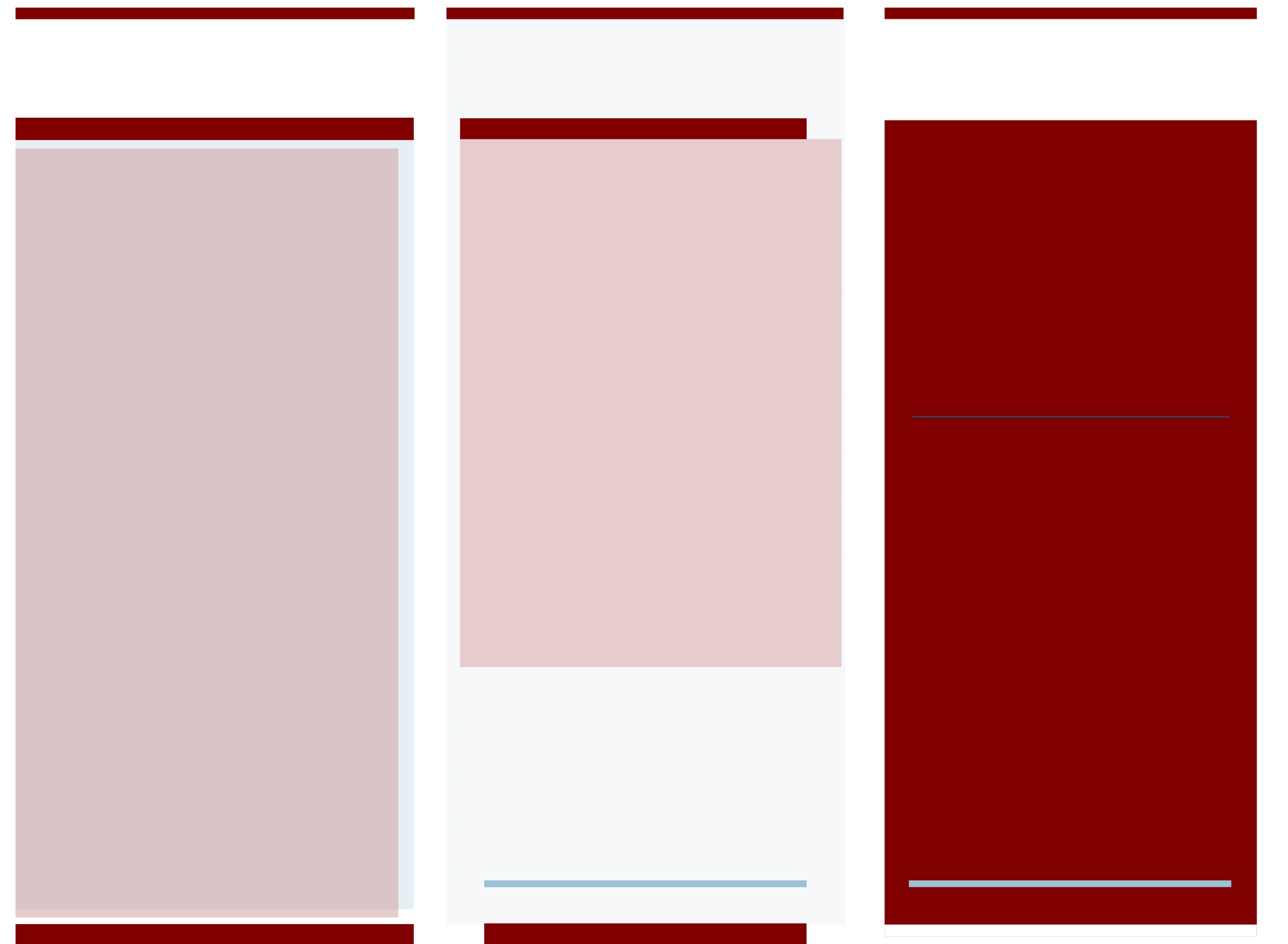 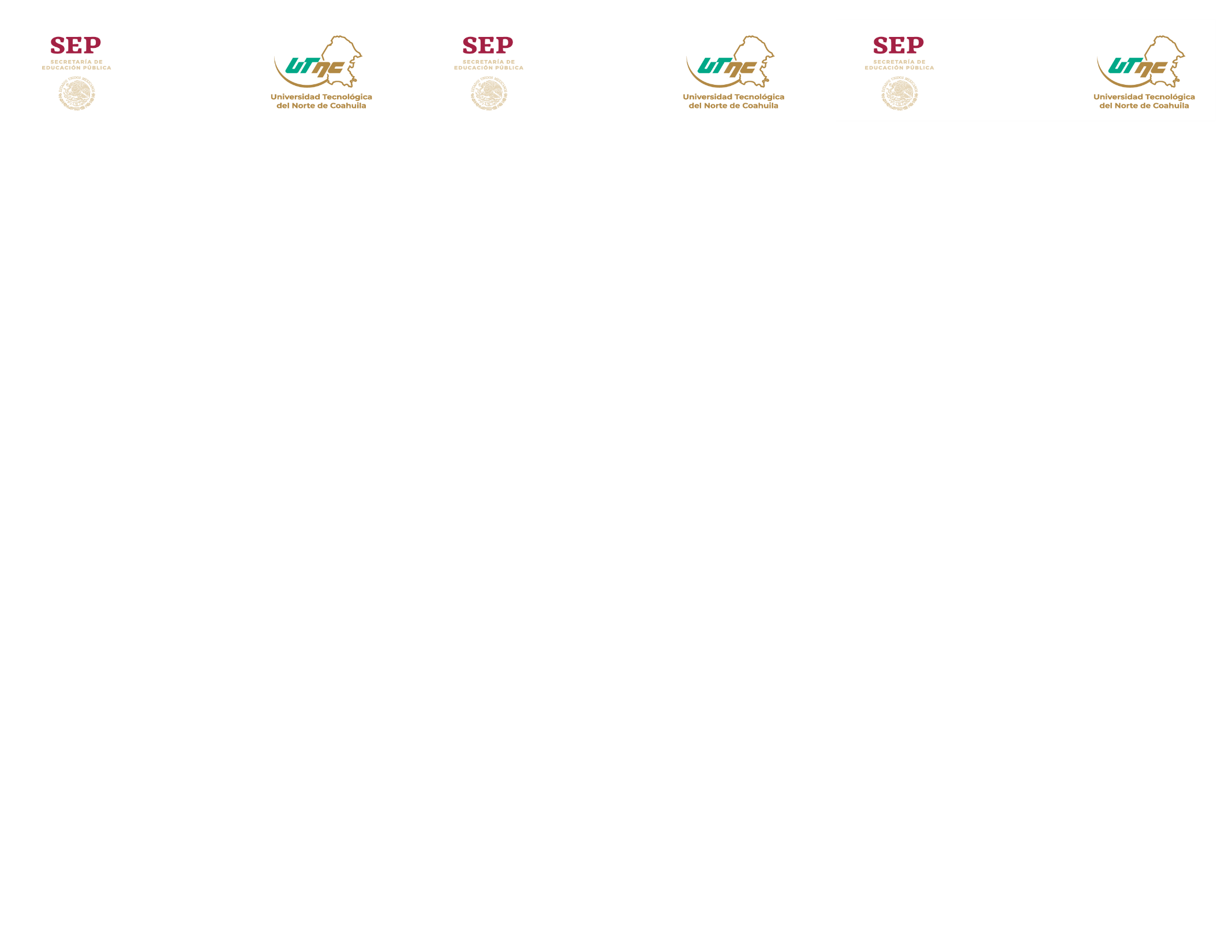 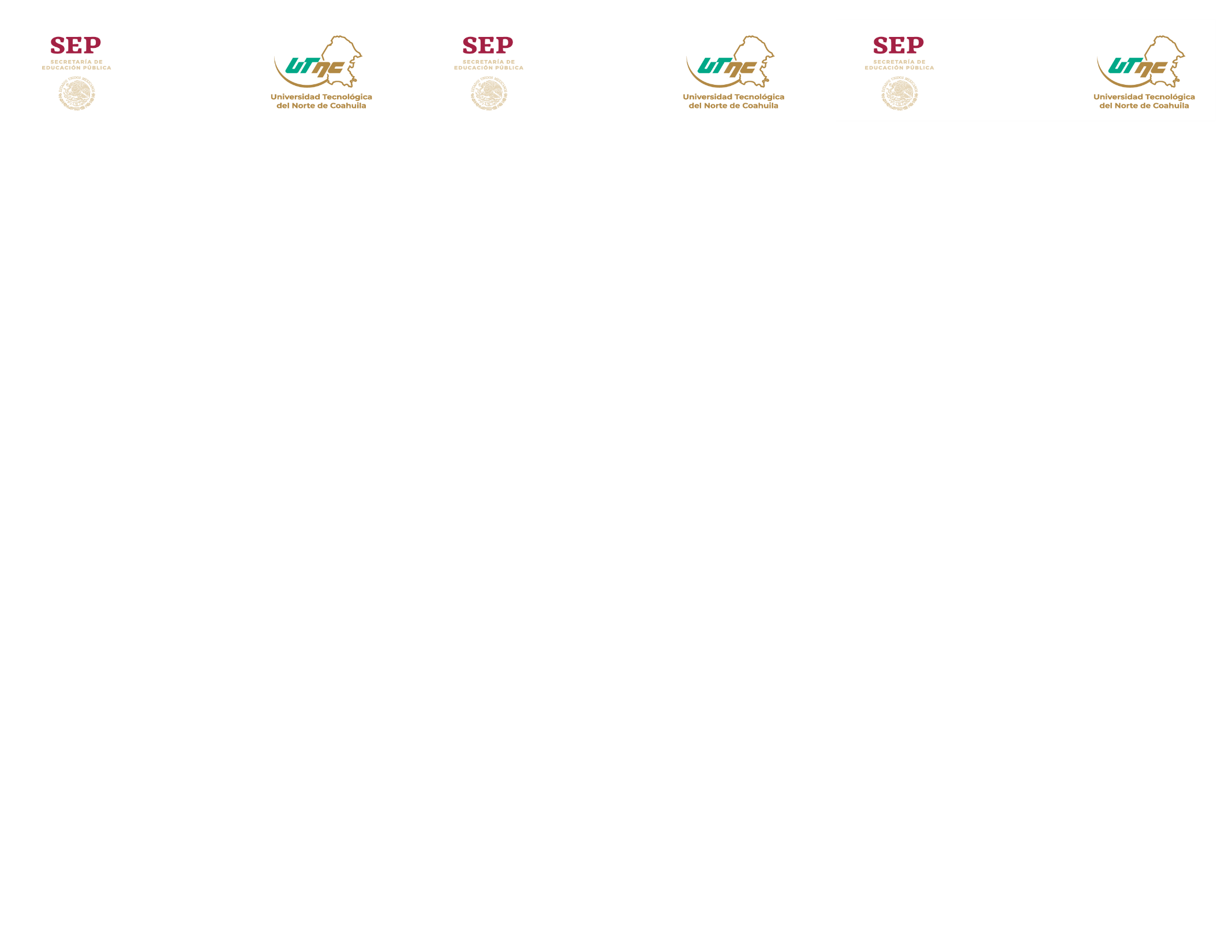 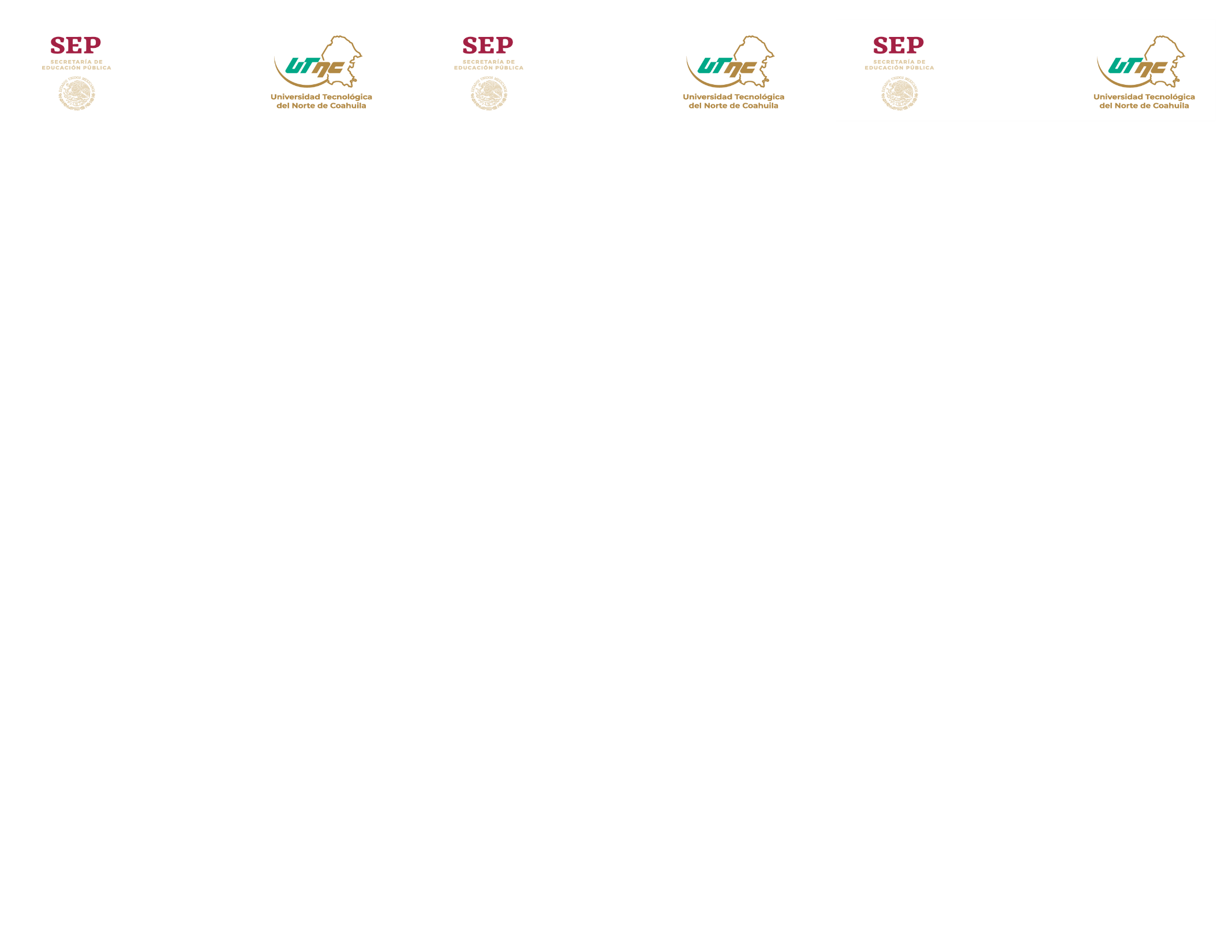 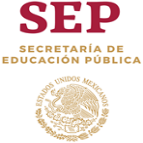 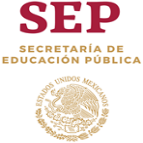 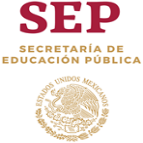 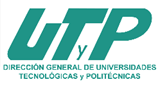 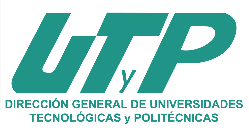 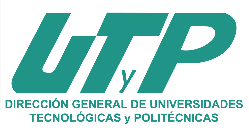 Constitución  de Comité de Contraloría Social será  el día 17 de octubre del 2023, a las 11:00 Horas en la sala de vinculación.
           Informes:
Lic. David Díaz Guerra
Responsable de Contraloría Social
Tel.- 8787826300 Ext. 105
Correo electrónico.- juridico_utnc@Hotmail.com

Dirección.-  Carretera 57, Km. 18 Nava, Coahuila, C.P. 26170.

La información de la Contraloría Social estará  disponible en la página de internet: esta contiene una  liga a través del icono de:
CONTRALORÍA
SOCIAL
 UTNC
S247 PRODEP 2023
Atención Ciudadana  en la Secretaría de la Función Pública: 

 1.Denuncia Ciudadana de la Corrupción  (SIDEC):
https://sidec.funcionpublica.gob.mx/  #!/
Vía correspondencia: Envía tu escrito  a la Dirección General de Denuncias e  Investigaciones de la Secretaría de la  Función Pública en Av. Insurgents Sur Inn, Álvaro Obregón, CP 01020, Ciudad  de México.

Vía telefónica: En el interior de la República al 800 11 28 700  y en la Ciudad de México 
55 2000 2000

Presencial: En el módulo 3 de la Secretaría de la Función Pública ubicado en Av. Insurgentes Sur 1735,  PB,   Guadalupe   Inn,   Álvaro Obregón, Código     Postal     01020,     Ciudad    de México.

Vía	correo	electrónico:  contraloriasocial@funcionpublica.gob.  Mx

Plataforma: Ciudadanos Alertadores Internos y Externos de la Corrupción. La plataforma de alertadores está  diseñada para atender casos graves  y/o en los que se requiere confidencialidad:
https://alertadores.funcionpublica.gob.mx  

7.Aplicación “Denuncia Ciudadana de la  Corrupción”.

8.Al correo electrónico o teléfono del  Responsable de la Contraloría Social de  la Instancia Ejecutora o personalmente  con este persona.
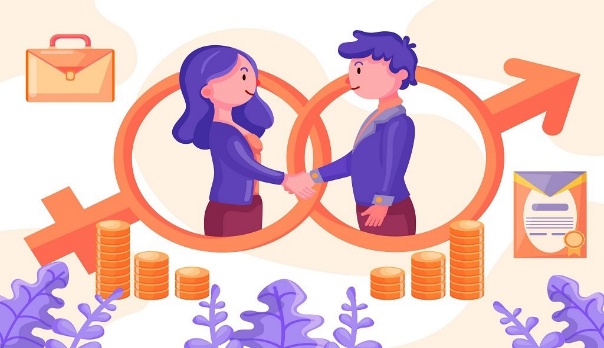 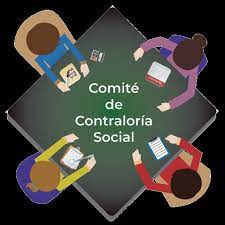 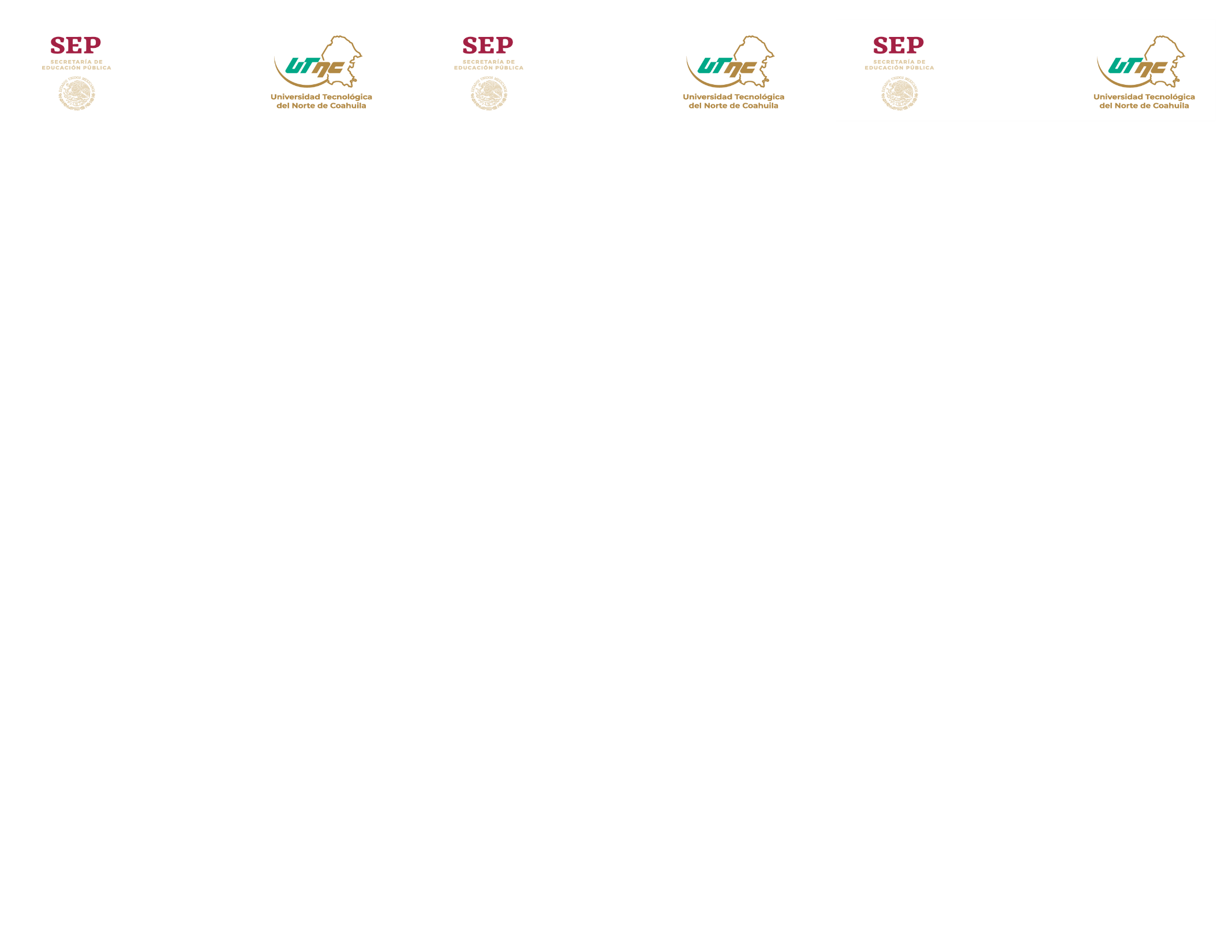 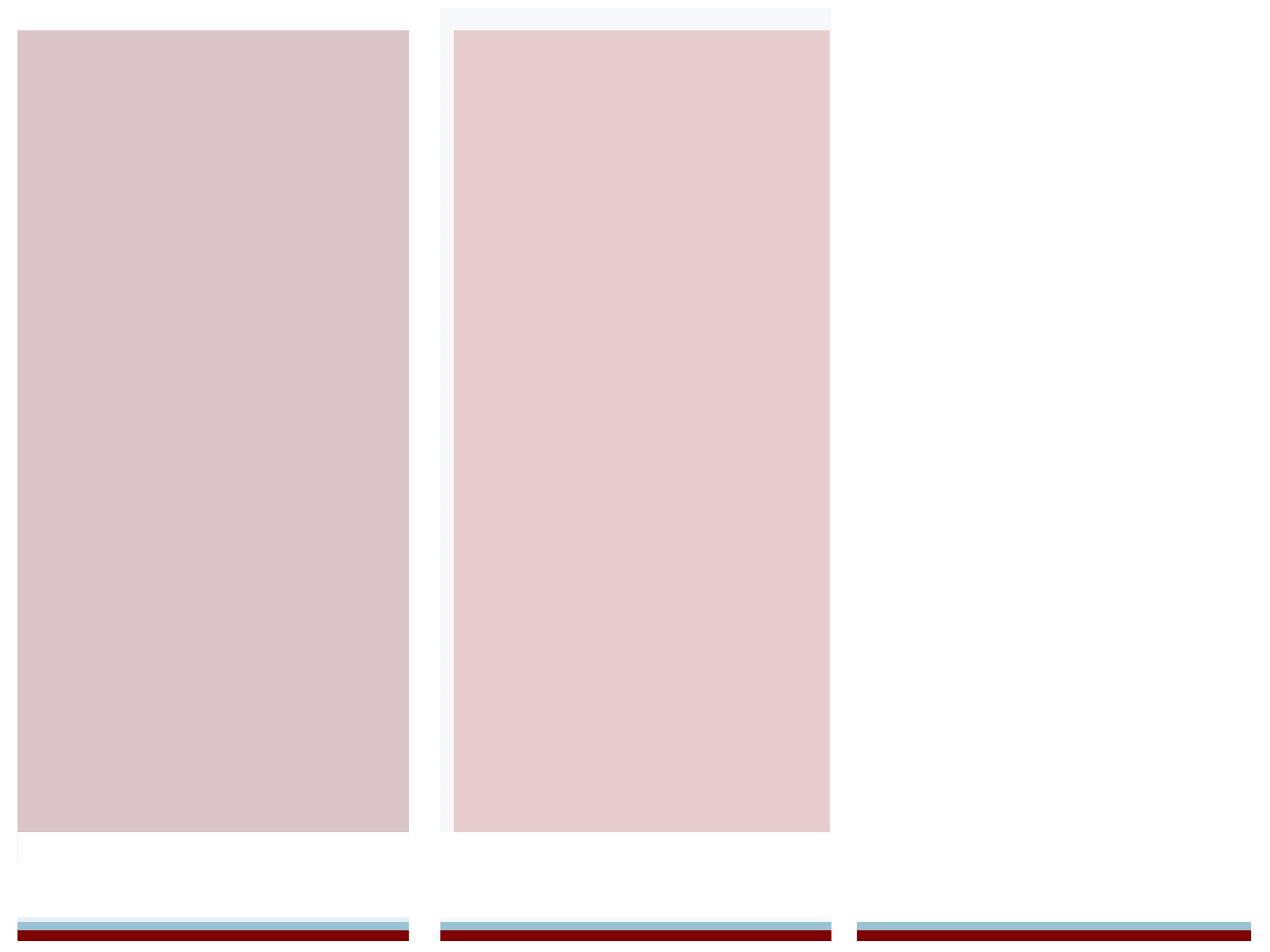 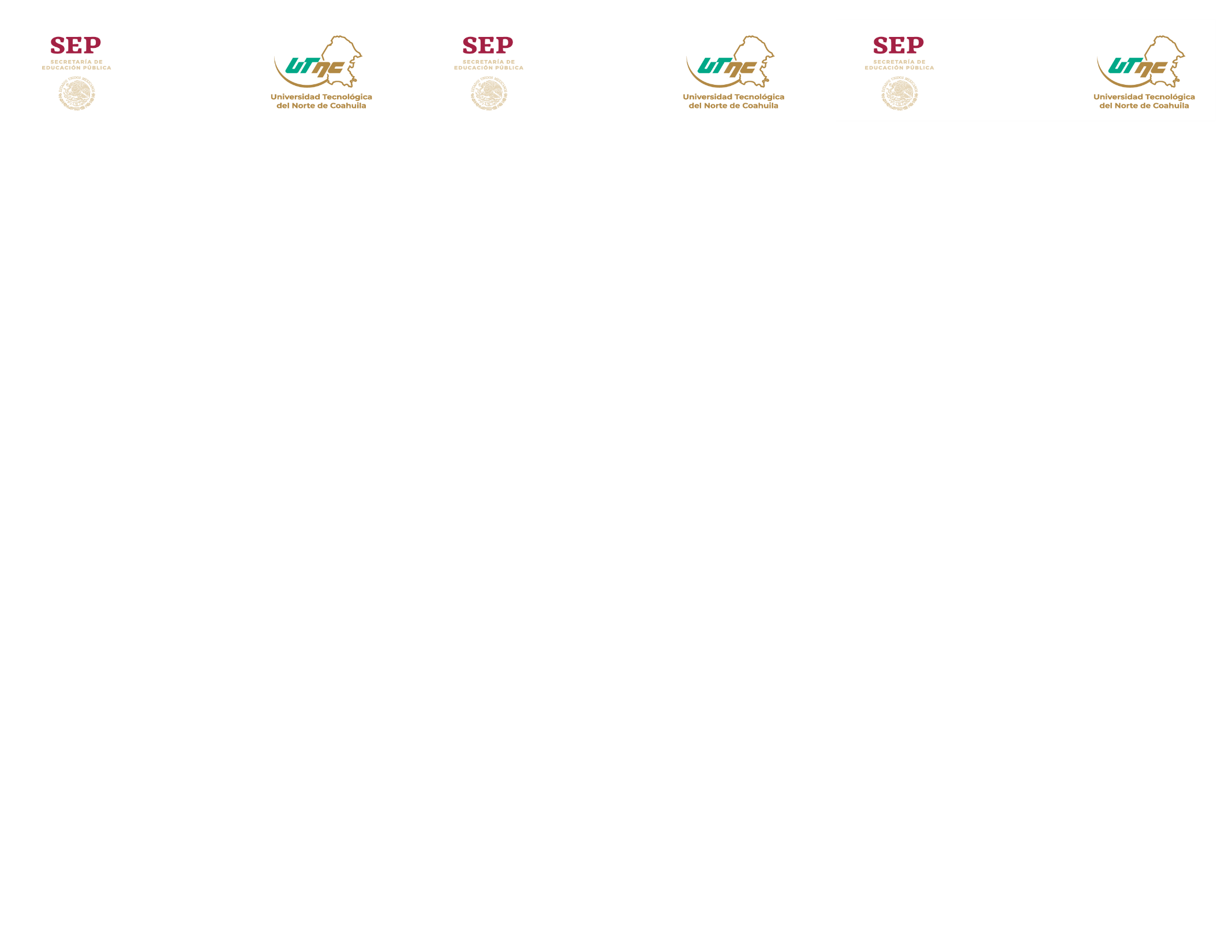 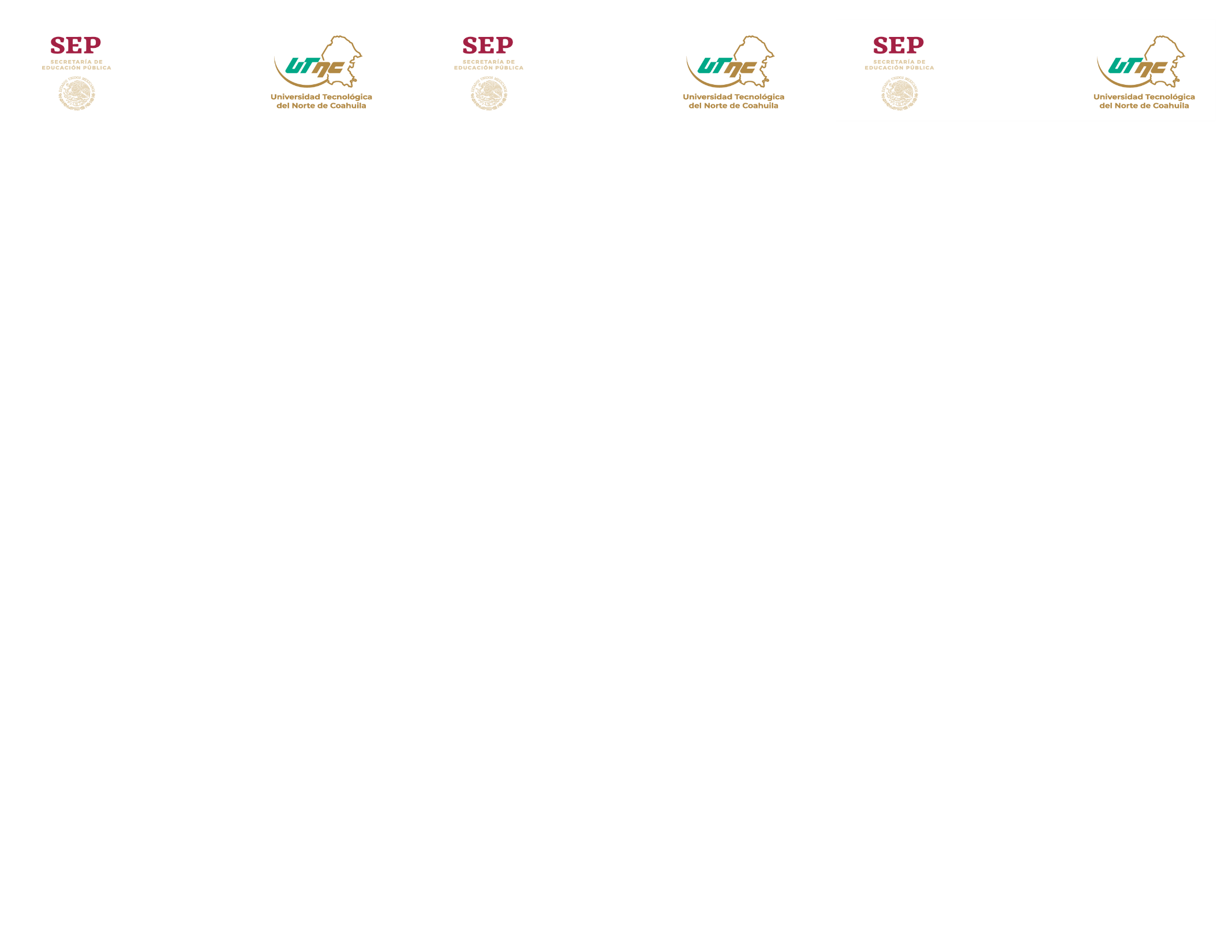 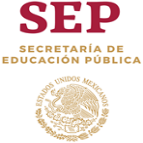 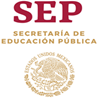 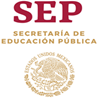 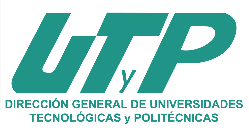 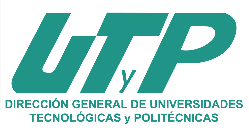 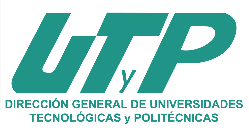 ¿Qué es la Contraloría Social (CS)?
La Contraloría Social (CS) de acuerdo a la Ley  General de Desarrollo Social, es “...el  mecanismo de los
beneficiarios, de manera  organizada, para verificar  el cumplimiento de las  metas y la correcta  aplicación de los recursos  públicos asignados a los  programas de desarrollo  social”.
 
Funciones del Comité de Contraloría Social.

1.- Se difunda información suficiente, veraz y oportuna sobre la operación del programa.
2.- Los/as beneficiarios/as cumplan con los requisitos para tener ese carácter,
3.- Se cumpla con los periodos de ejecución de la entrega de los apoyos y/o servicios.
4.- El programa no se utilice con fines políticos , electorales, de lucro u otros distintos al objeto del programa.
5.- El programa no sea aplicado afectando la igualdad entre mujeres y hombres.
6.- El ejercicio de los recursos públicos para los apoyos y/o servicios sea oportuno transparente y con apego a lo establecido en las reglas de operación.
7.- Exista documentación comprobatoria del ejercicio de los recursos públicos y de la entrega de apoyos y/o servicios.
8.- Las autoridades competentes den atención a las quejas y denuncias relacionadas con el programa.
¿Cómo  te puedes  organizar?
Mediante el Programa de  Contraloría Social tu  puedes:
Promover que se proporcione a la población  información completa, oportuna, confiable y  accesible respecto a los programas, acciones y  servicios, sus objetivos, normas y procedimientos de
operación.
Algunos de sus objetivos son:
Has equipo con integrantes de tu comunidad universitaria e integra un comité de contraloría que te permita realizar acciones de control, vigilancia y evaluación sobre el cumplimiento de metas del programa: así como la
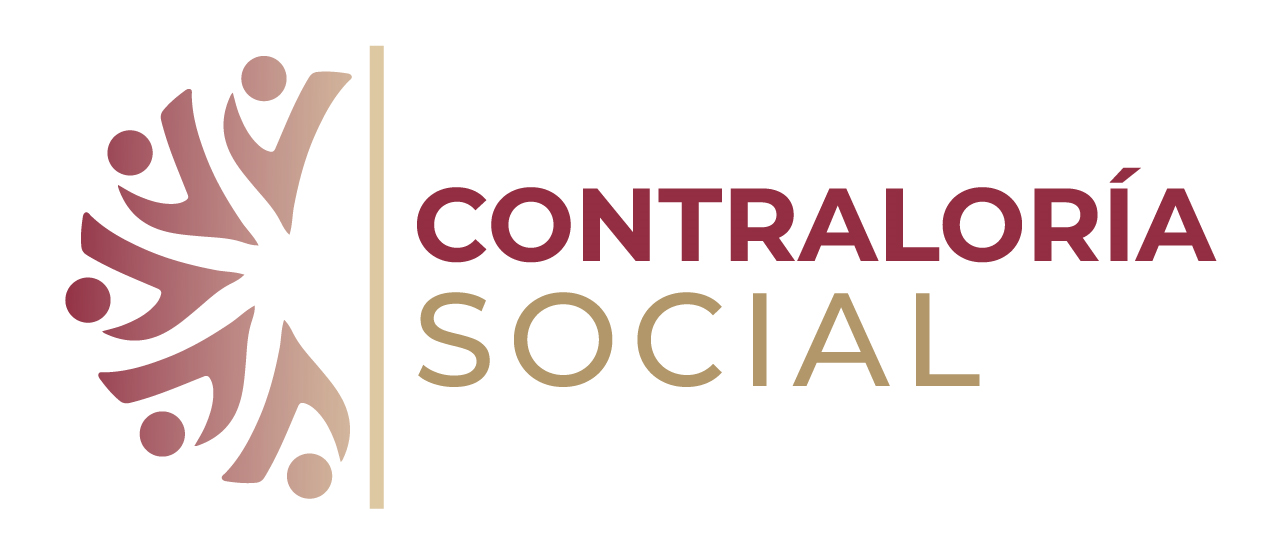 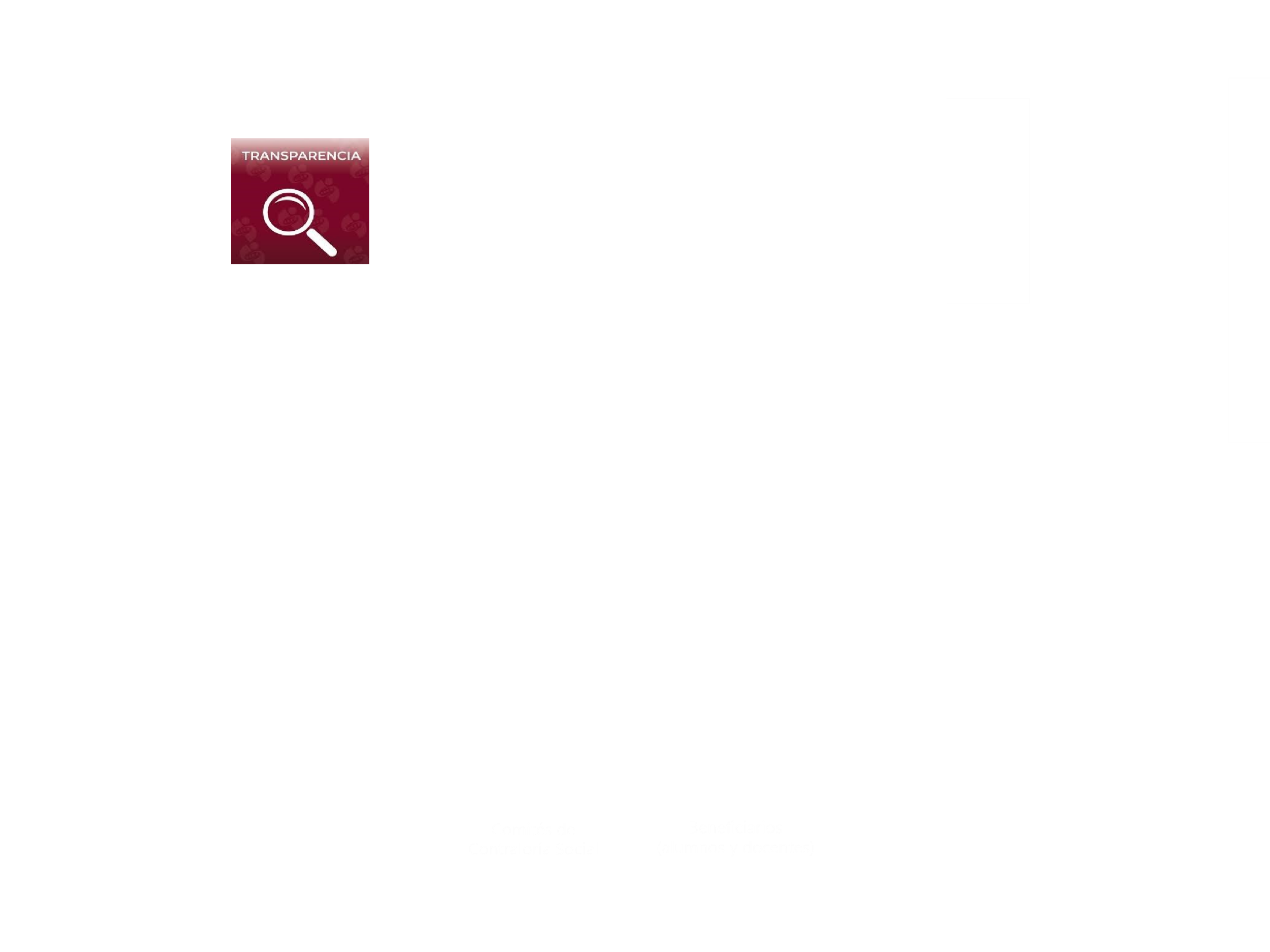 Promover la participación activa de la comunidad.  Tu como integrante de la comunidad  universitaria puedes apoyar los procesos  de:	planeación,	establecimiento	de  prioridades, sistematización, realización,  control, vigilancia, supervisión y evaluación  de acciones de programas y proyectos.
Impulsar la comunicación del gobierno  con los  ciudadanos.
Para que el gobierno escuche las  propuestas realizadas por la comunidad
universitaria.
Incorporar a la ciudadanía en el combate a la  corrupción.
Tu participación es fundamental para  contribuir     a     la     disminución     de    los
problemas de corrupción y fomentar los  principios   de   transparencia,   rendición de
cuentas.
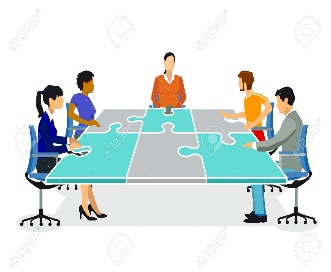 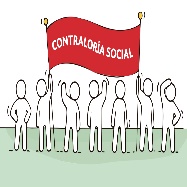 correcta aplicación de los recursos asignados al programa. Tu como beneficiario del programa al convertirte en supervisor y vigilante del apoyo, contribuyes a que las acciones que realizan los ejecutores se desarrollen con eficiencia, transparencia y honestidad, para generar una cultura de rendición de cuentas.
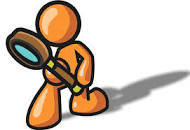